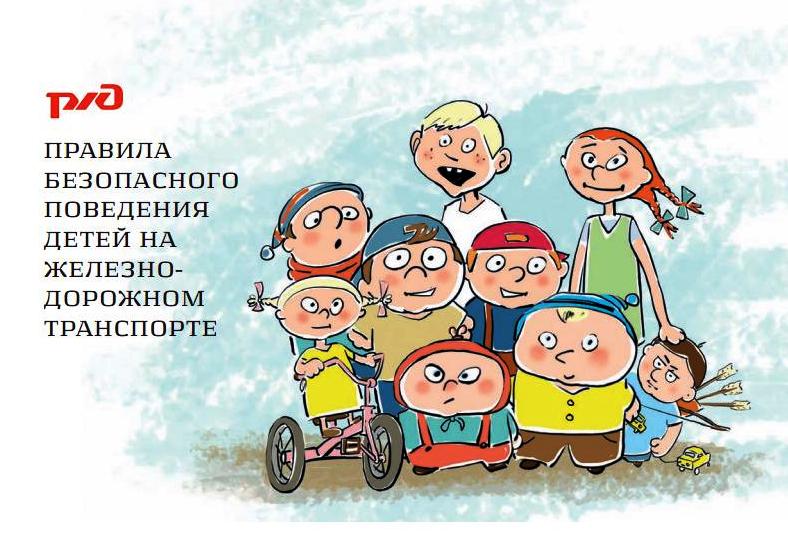 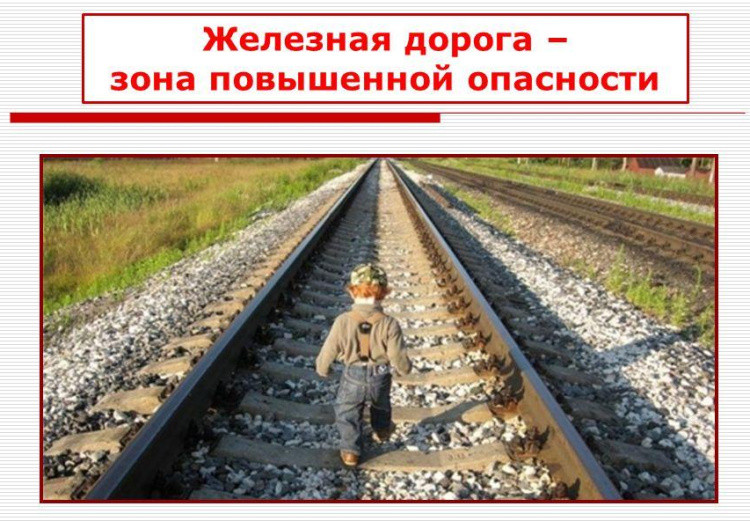 Правила поведения на железной дороге
Напоминаем вам, что нахождение на железнодорожных путях, переход их в не установленных местах, озорство, хулиганство и необдуманные поступки всегда связаны с риском и опасностью для жизни, во избежание чего вам необходимо строго соблюдать установленные на железных дорогах правила безопасного поведения.
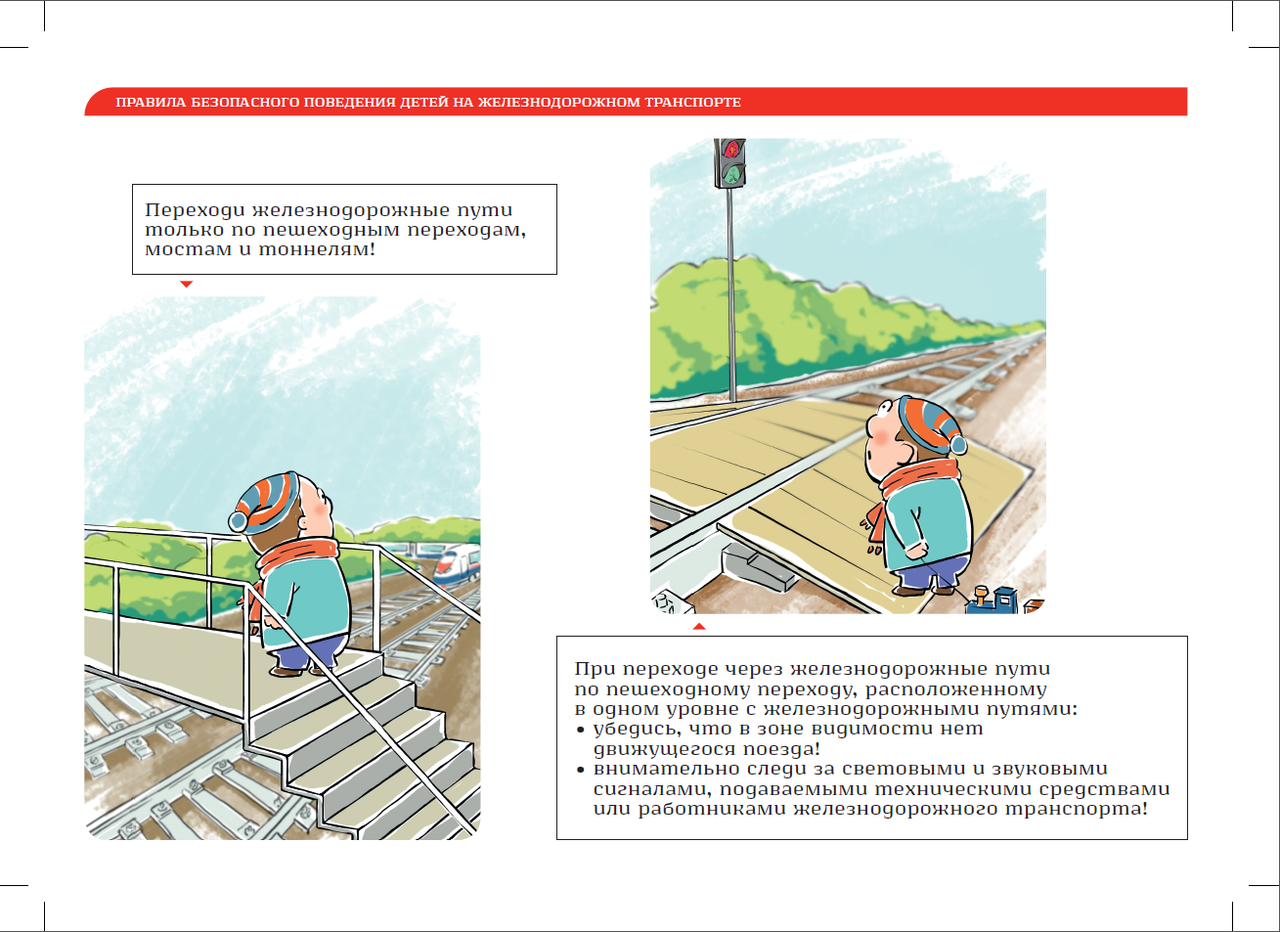 Правила поведения на железной дороге
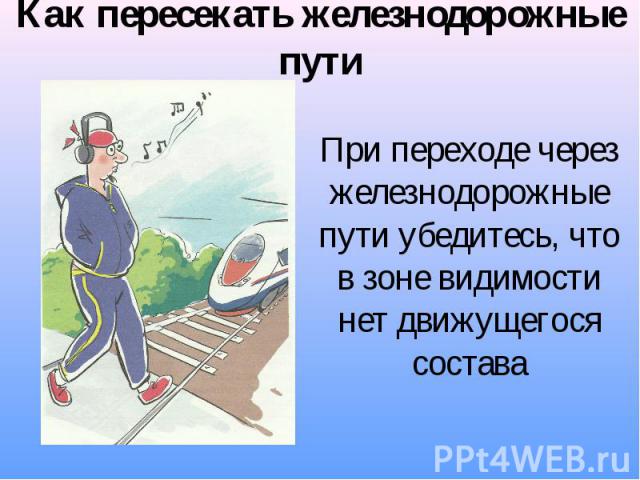 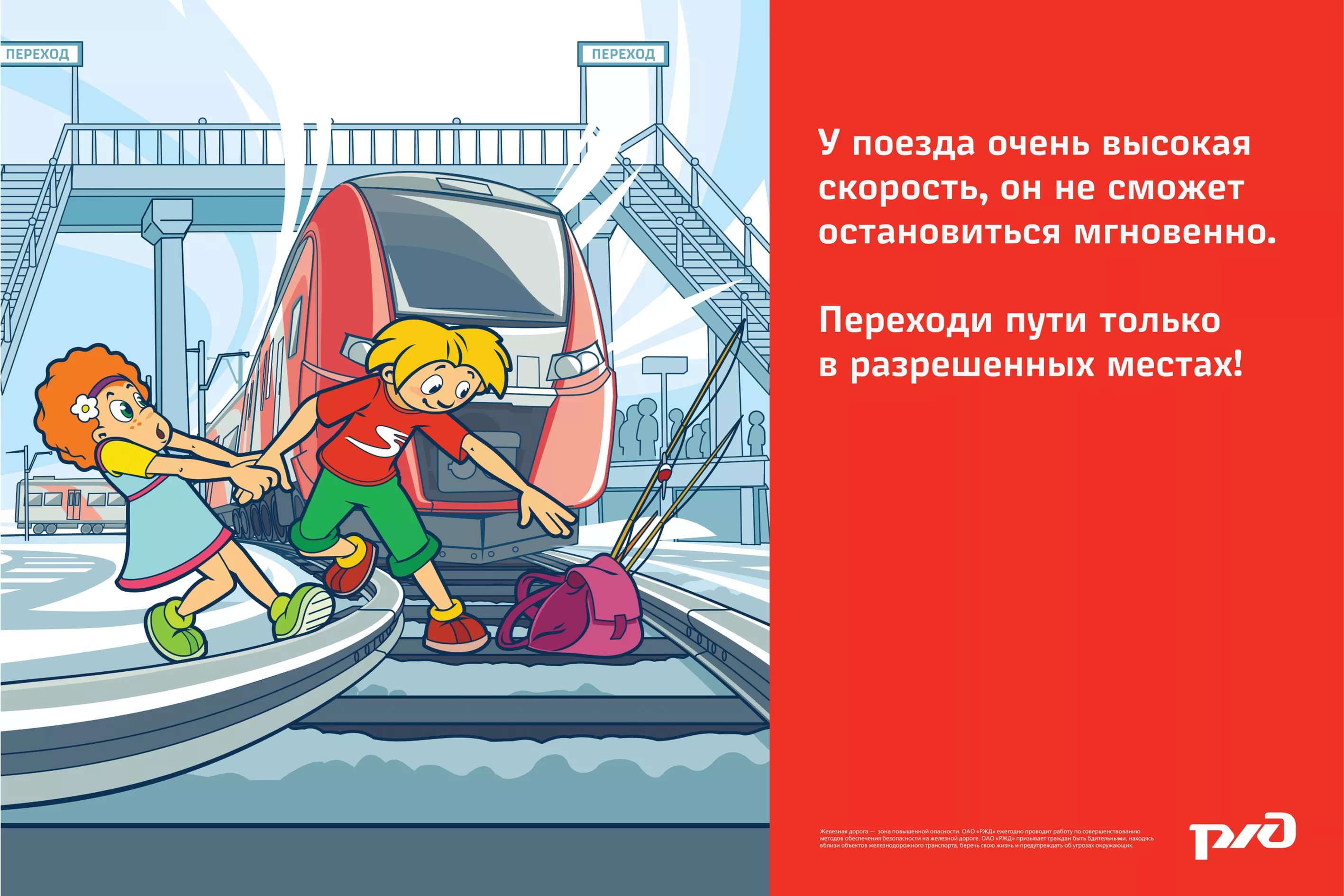 Правила поведения на железной дороге
Ходить по железнодорожным путям категорически запрещается
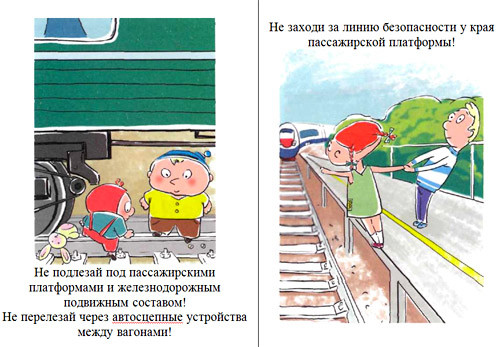 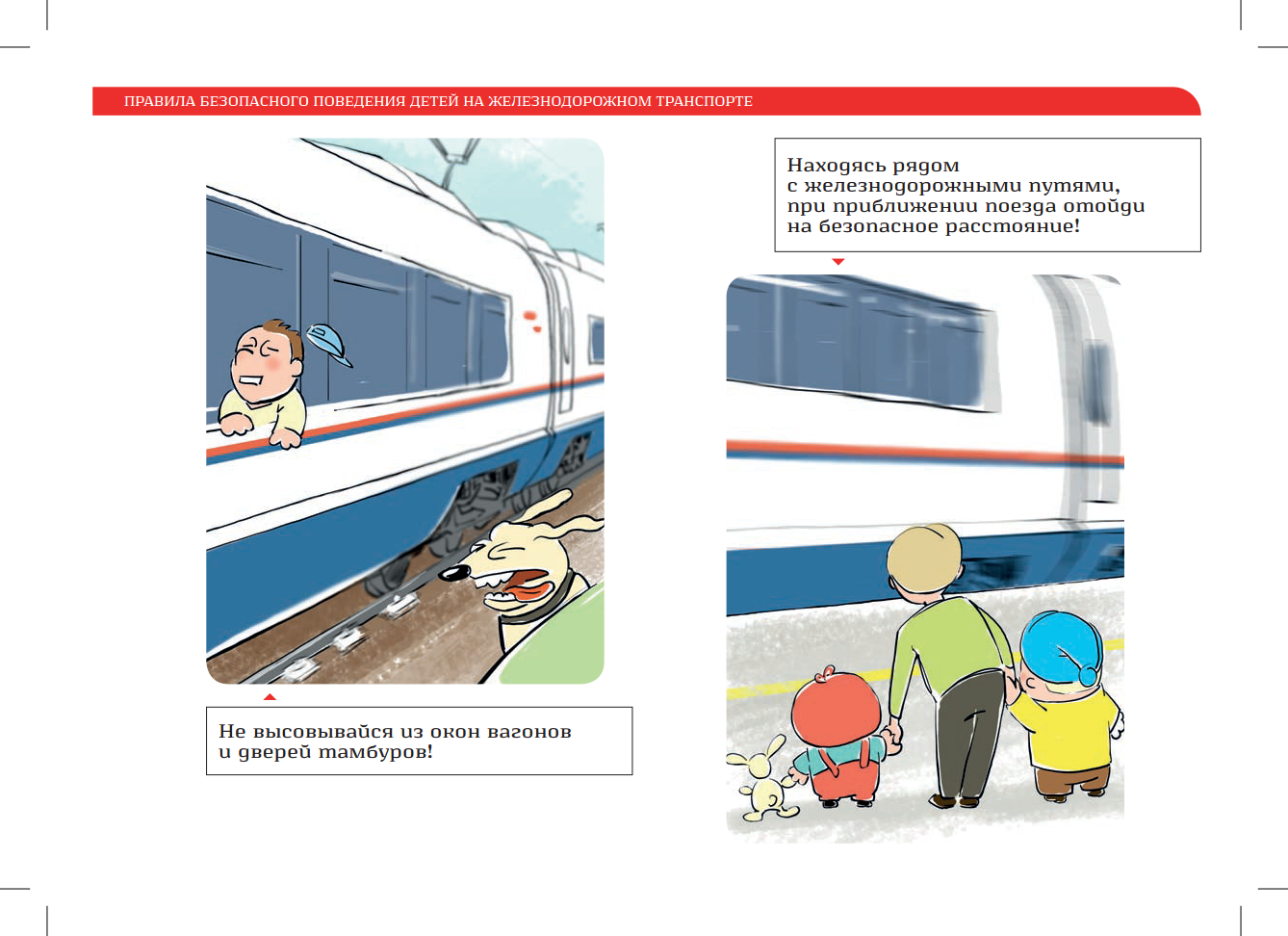 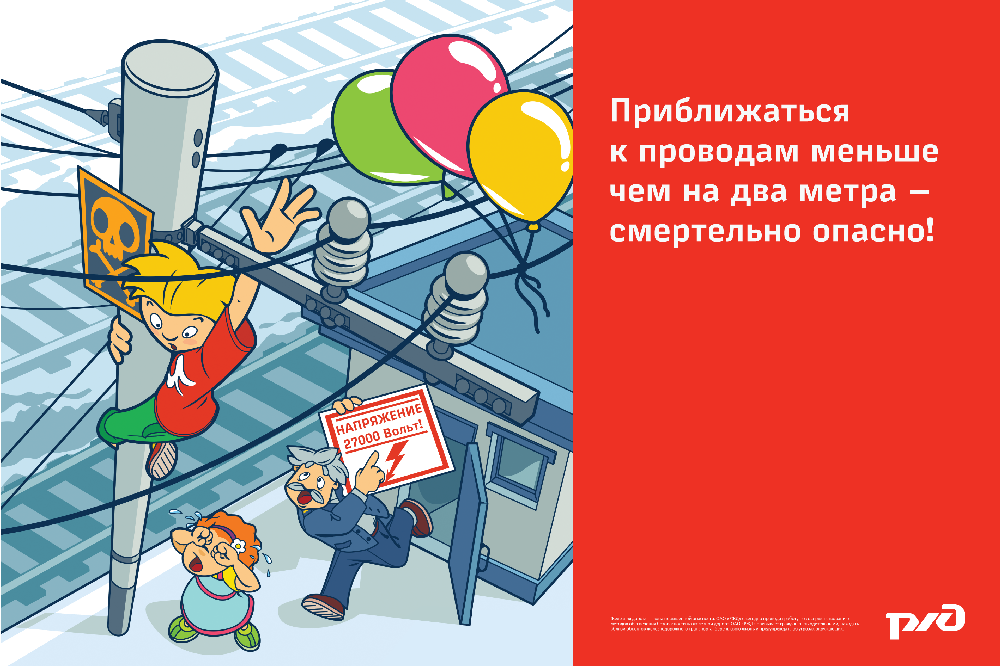 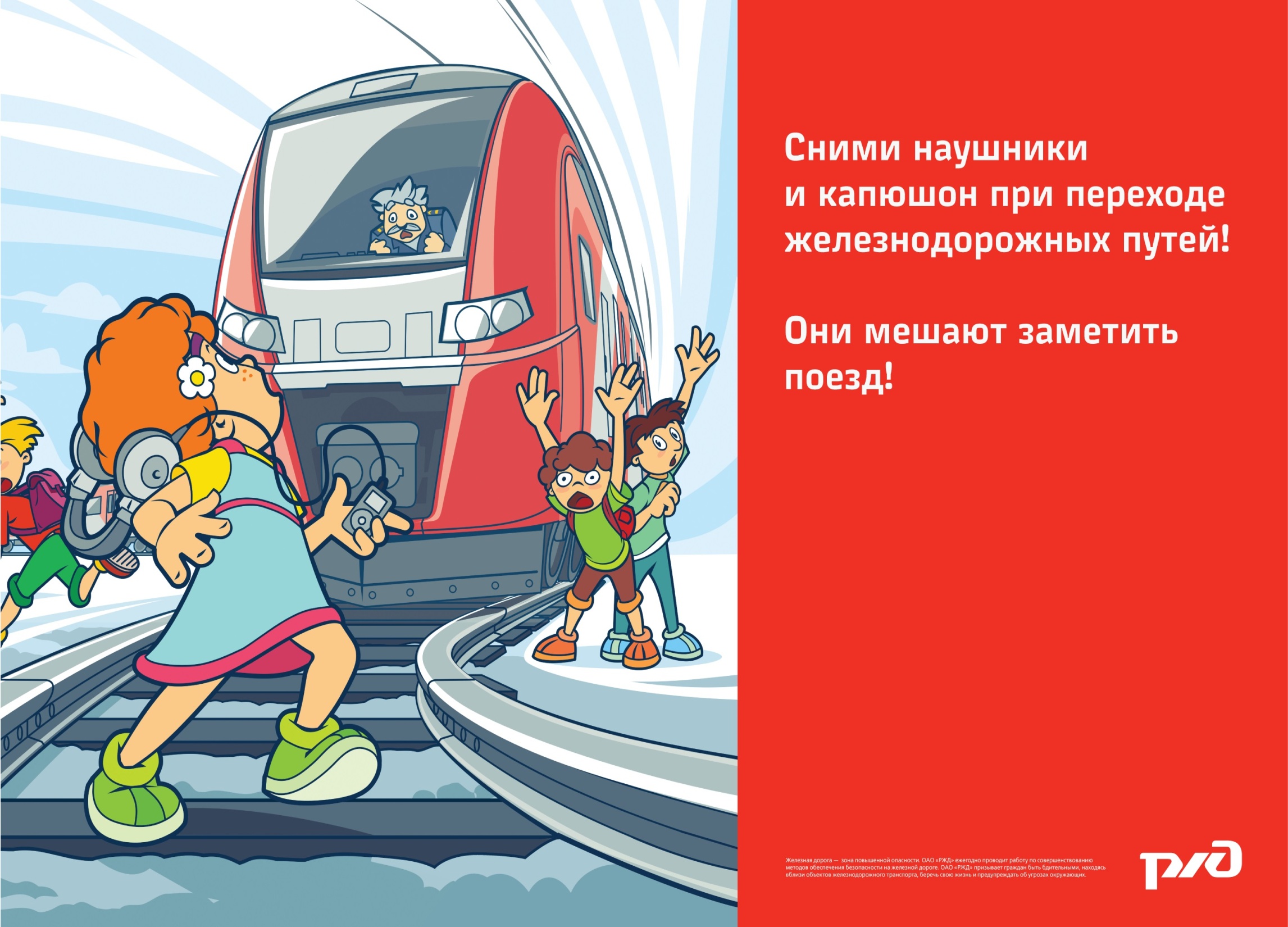 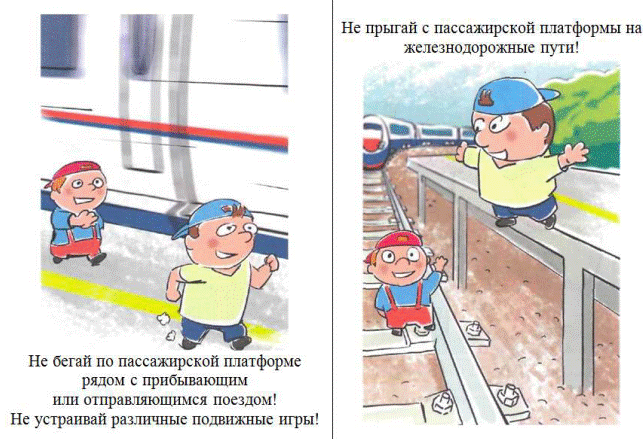 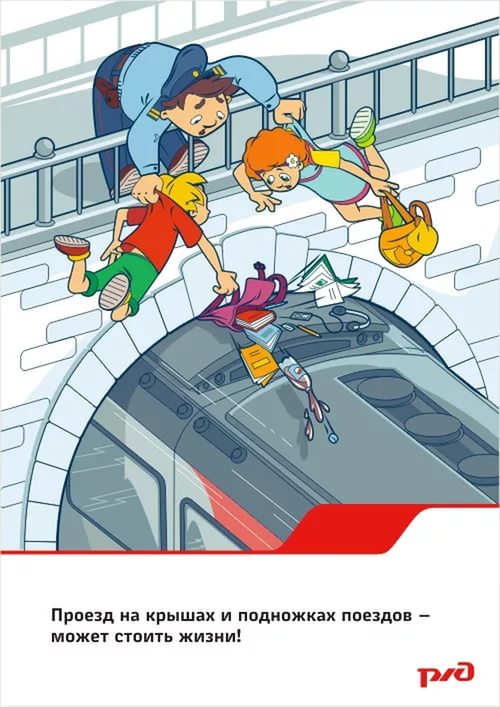 Правила поведения на железной дороге
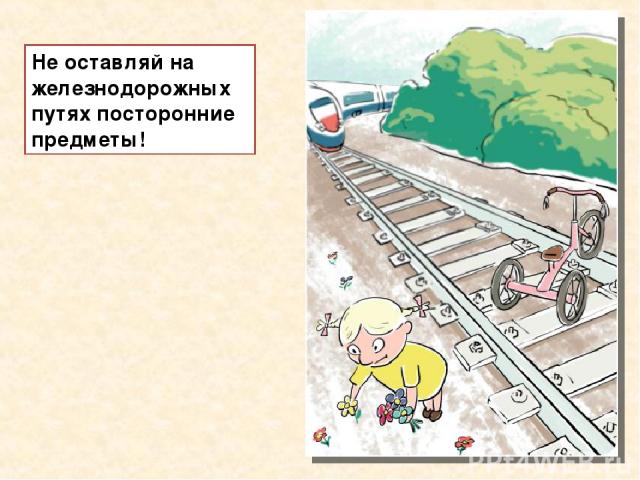 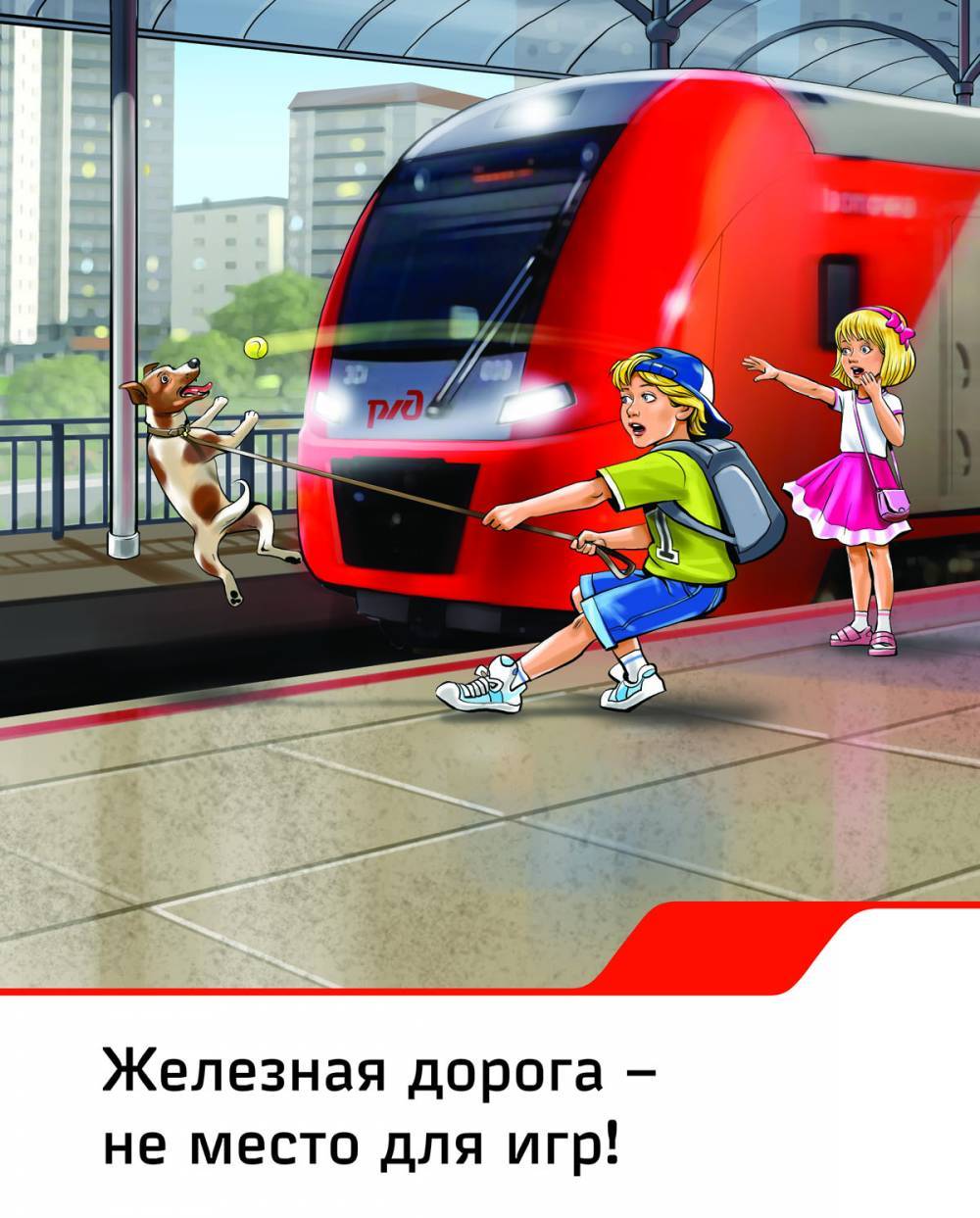